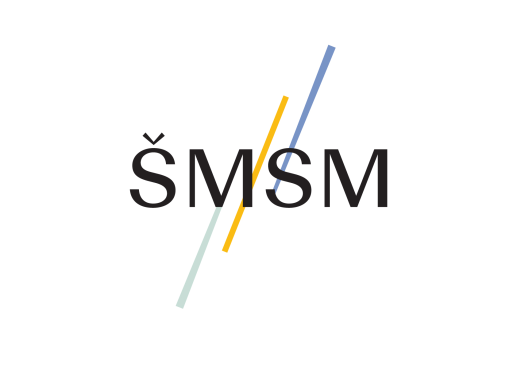 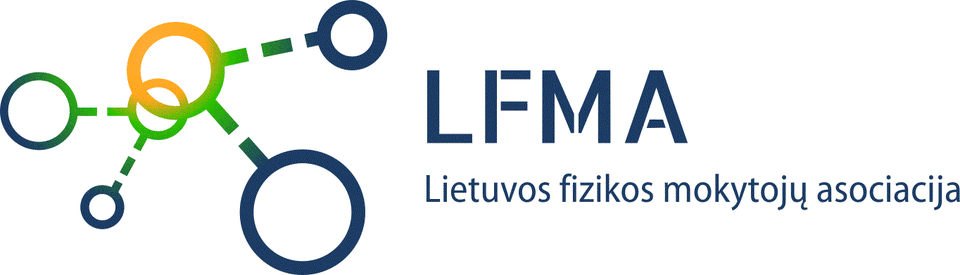 Sankey diagramos energijos gavyboje ir perdavime11 klasė
Lukas Bagdonavičius
Įsivertiname tai, ką jau žinome
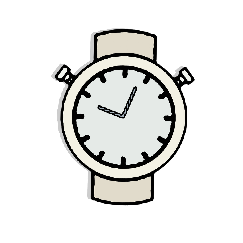 5 min.
Porose pabandykite pademonstruoti vienas kitam turimas žinias ir gebėjimus.
[Speaker Notes: Šia užduotimi siekiama, kad mokiniai įsitrauktų į pamoką – įsivertinimo teiginiai nėra sunkūs, todėl visi mokiniai bent dalį jų gebės paaiškinti.
Svarbiausias užduoties etapas yra bendras klasės aptarimas. Mokinių atsakymus galima surinkti programėle menti.com. Kitas būdas išsiaiškinti teisingus atsakymus ir  užrašyti teiginius lentoje, kad jie visą pamoką būtų matomi ir taikomi. Pavyzdžiui, lentoje užrašoma [E]=J. Energijos tvermės dėsnio apibrėžimus galima užrašyti kelis. Nubraižyti paprastą energijos gavybos ir perdavimo schemą ir šalia užrašyti problemas – užterštumas, gamtos alinimas, šiluminiai nuostoliai ir pan.]
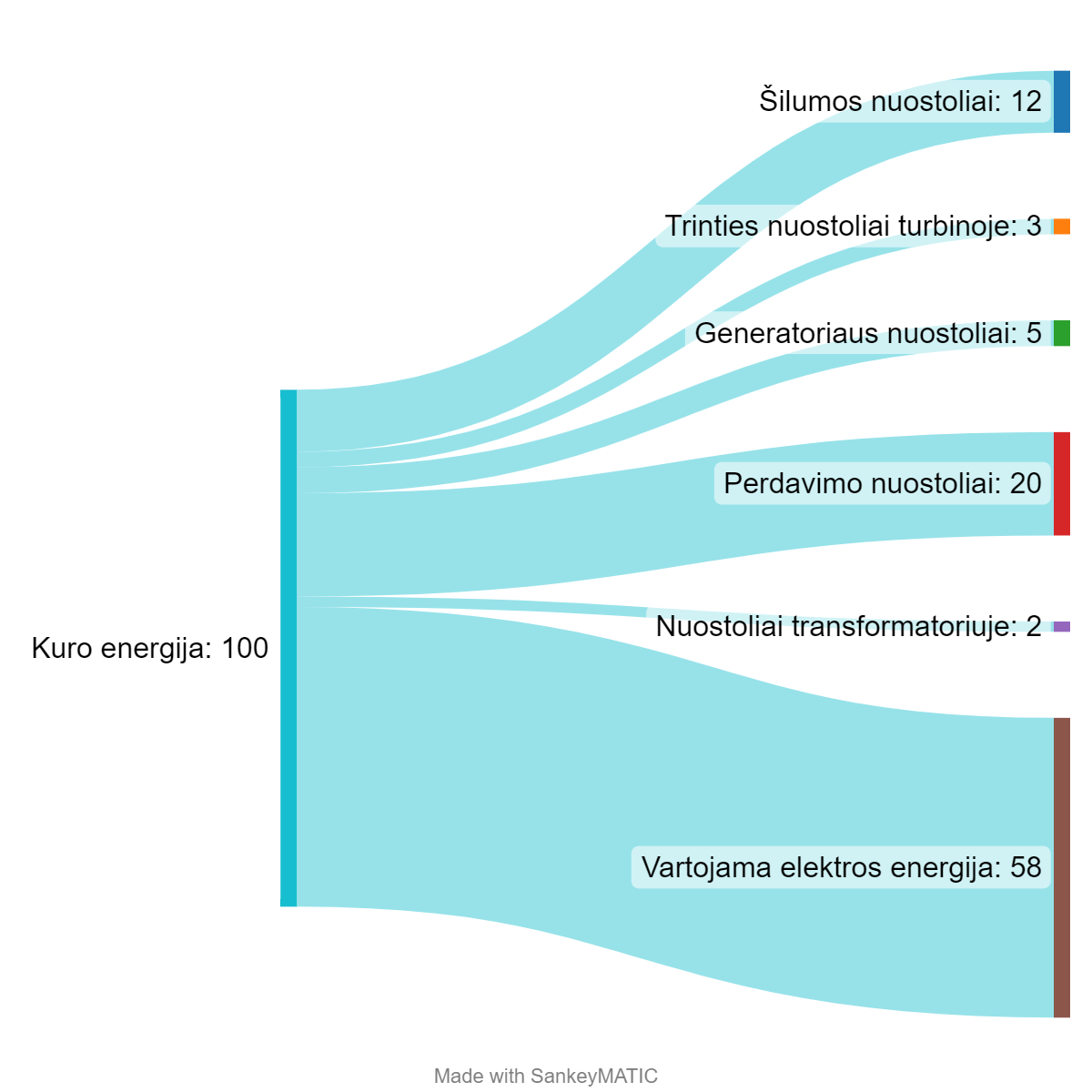 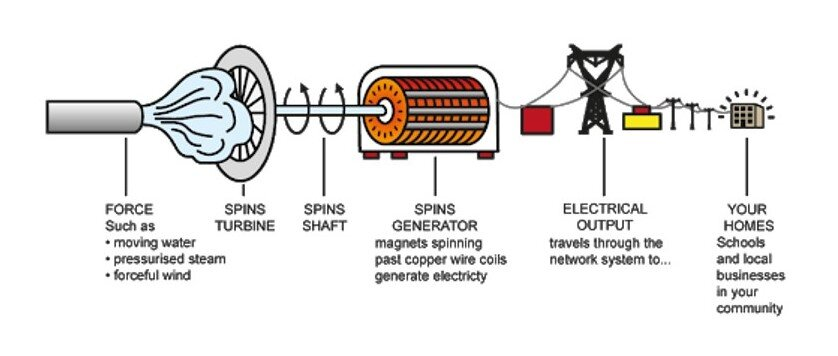 https://www.mcmasterenergyweek.com/the-power-line/2020/10/13/electricitygeneration
[Speaker Notes: Galima paprašyti mokinių, kad jie paaiškintų, schemą ir ją susietų su elektros gamybos ir perdavimo schema.
Norėtųsi, kad mokiniai pastebėtų, kad juostelės storis Sankey diagramoje proporcingas energijos srautui.
Aptarimo pabaigoje mokytojas įvardija, kad tai yra Sankey diagrama.]
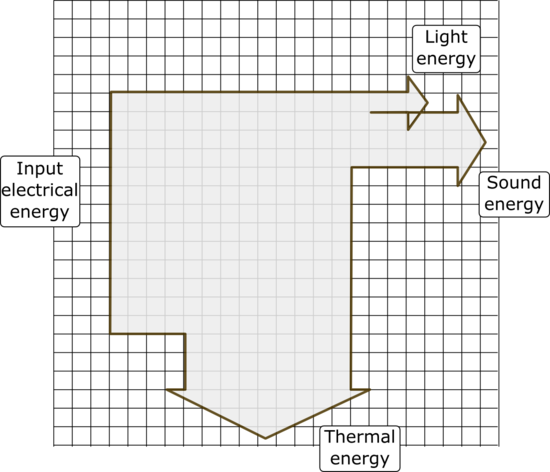 1 J
3 J
13 J
9 J
https://www.sankey-diagrams.com/teaching-kids-energy-efficiency/
Ką galima apskaičiuoti iš Sankey diagramos?
UŽDUOTIS
10 min . Taikydami aptartas taisykles nubraižykite dvi Sankey diagramas pateiktiems energijos srautams (Džauliais ir procentais), apskaičiuokite bendrus nuostolius ir energijos perdavimo efektyvumą.
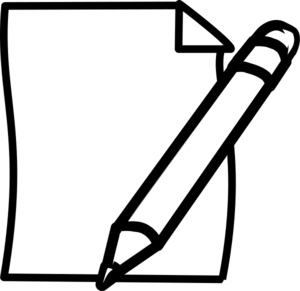 [Speaker Notes: Mokiniai pastebės, kad lentelėje nepateikta, kiek energijos perduodama. Jei mokytojas nepaskubės paaiškinti, mokiniai bebraižydami patys supras, kad tą energiją galima apskaičiuoti.
Aptariant galima mokinių klausti, ar jie atitiko kiekvieną kriterijų.]
UŽDUOTIS
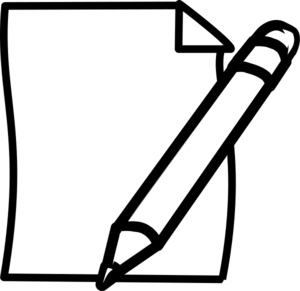 5 min . Nubraižykite tą pačią diagramą naudodamiesi https://www.sankeymatic.com/build/ priemone.
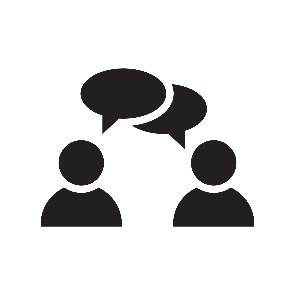 Kokias pastebėjote programos galimybes?
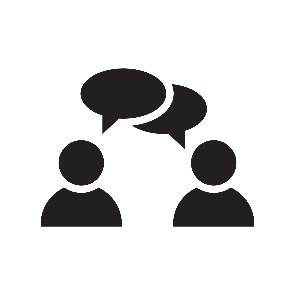 Kokie programos trūkumai braižant Sankey diagramas?
Paprasčiausia Sankey diagrama
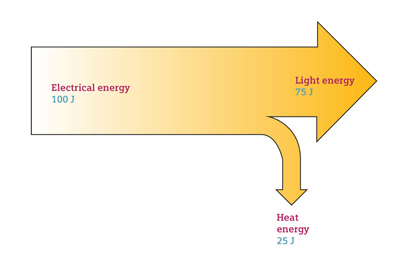 https://www.sankey-diagrams.com/tag/school/
[Speaker Notes: Šis pavyzdys skirtas mokinių požiūriui praplėsti, fizikos mokslą susisieti su kitais dalykais. Tai yra papildoma medžiaga, kuri gali būti rodoma, jei pamokoje lieka laiko.]
Sudėtinga Sankey diagrama
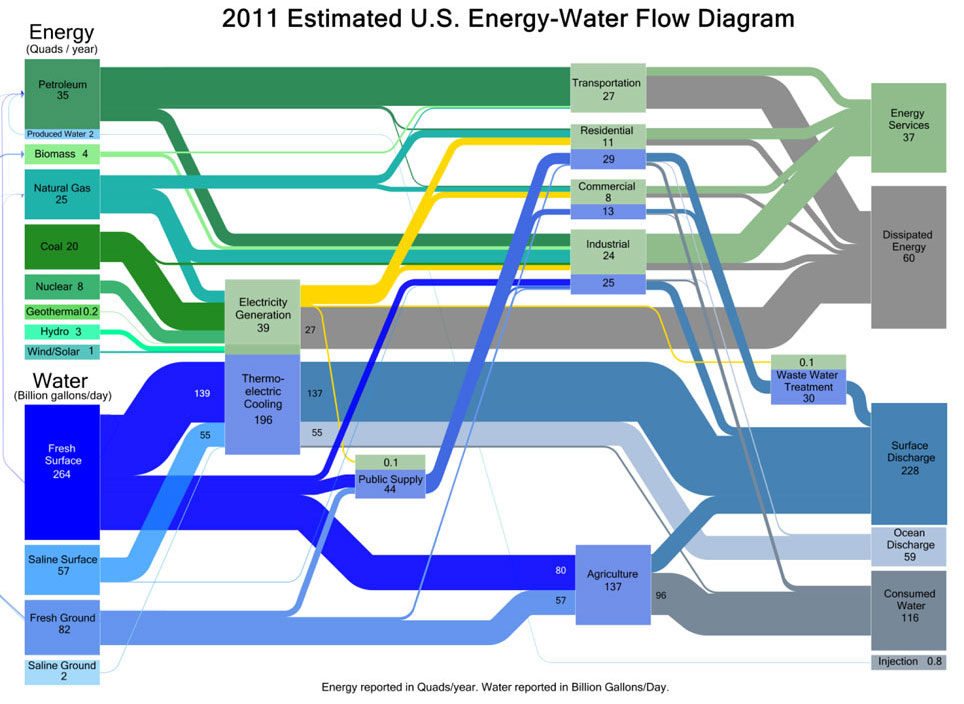 https://www.sankey-diagrams.com/page/33/
[Speaker Notes: Šis pavyzdys skirtas mokinių požiūriui praplėsti, fizikos mokslą susisieti su kitais dalykais. Tai yra papildoma medžiaga, kuri gali būti rodoma, jei pamokoje lieka laiko.]
Sankey diagrama su grįžtamuoju ryšiu
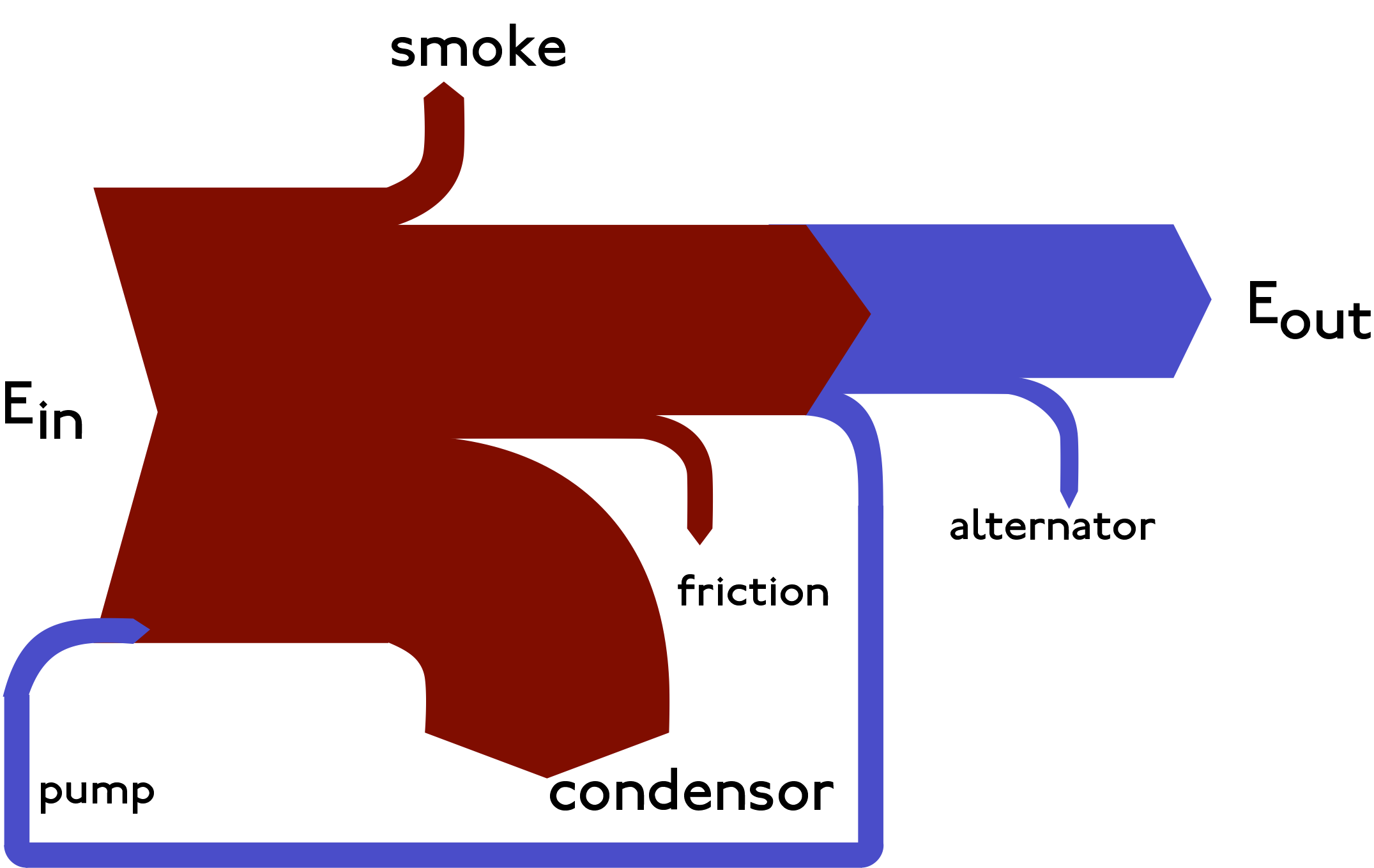 https://en.wikipedia.org/wiki/Sankey_diagram
[Speaker Notes: Šis pavyzdys skirtas mokinių požiūriui praplėsti, fizikos mokslą susisieti su kitais dalykais. Tai yra papildoma medžiaga, kuri gali būti rodoma, jei pamokoje lieka laiko.]
Sankey diagrama prekybos keliams vaizduoti
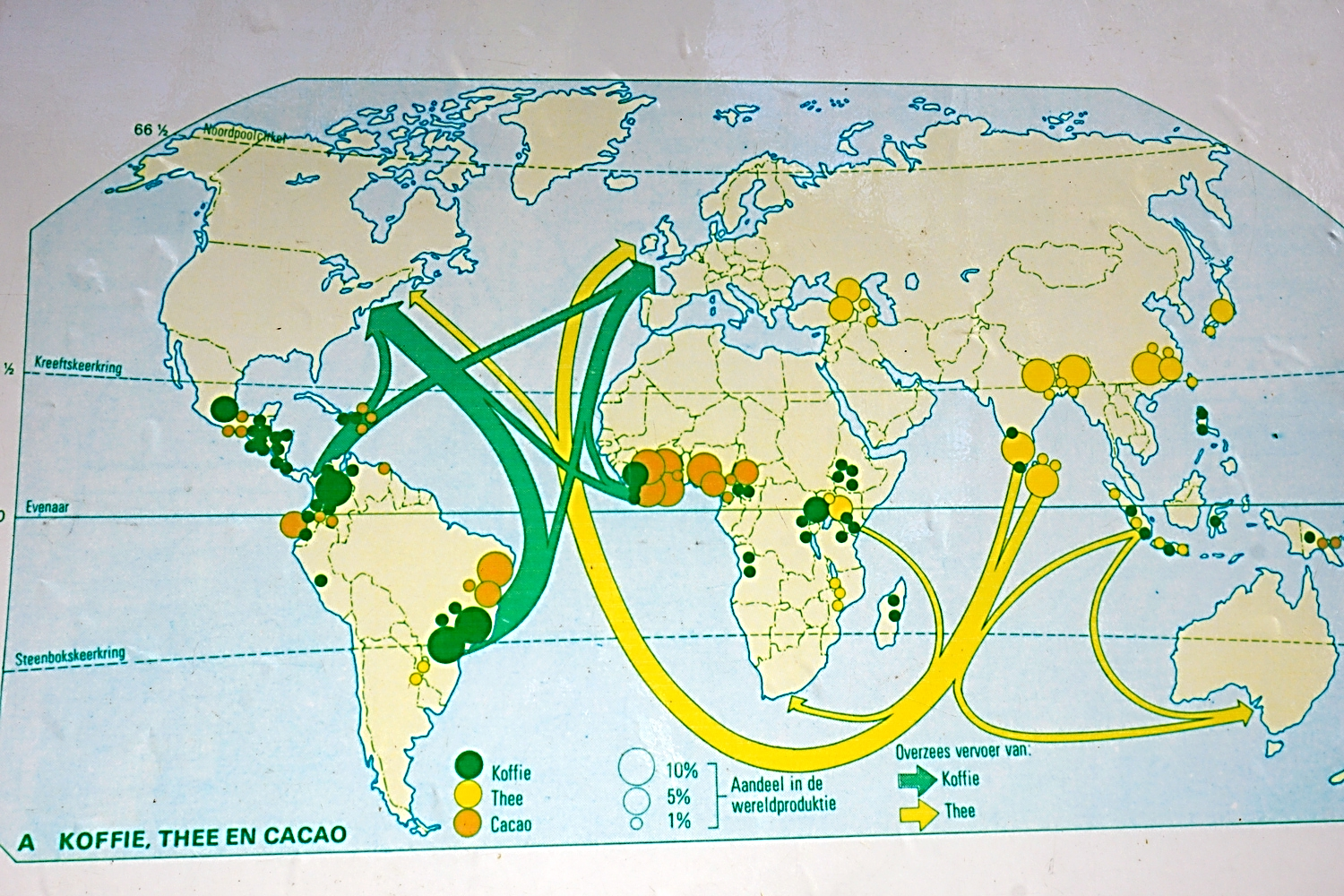 https://www.sankey-diagrams.com/tag/school/
[Speaker Notes: Šis pavyzdys skirtas mokinių požiūriui praplėsti, fizikos mokslą susisieti su kitais dalykais. Tai yra papildoma medžiaga, kuri gali būti rodoma, jei pamokoje lieka laiko.]
Animuota Sankey diagrama
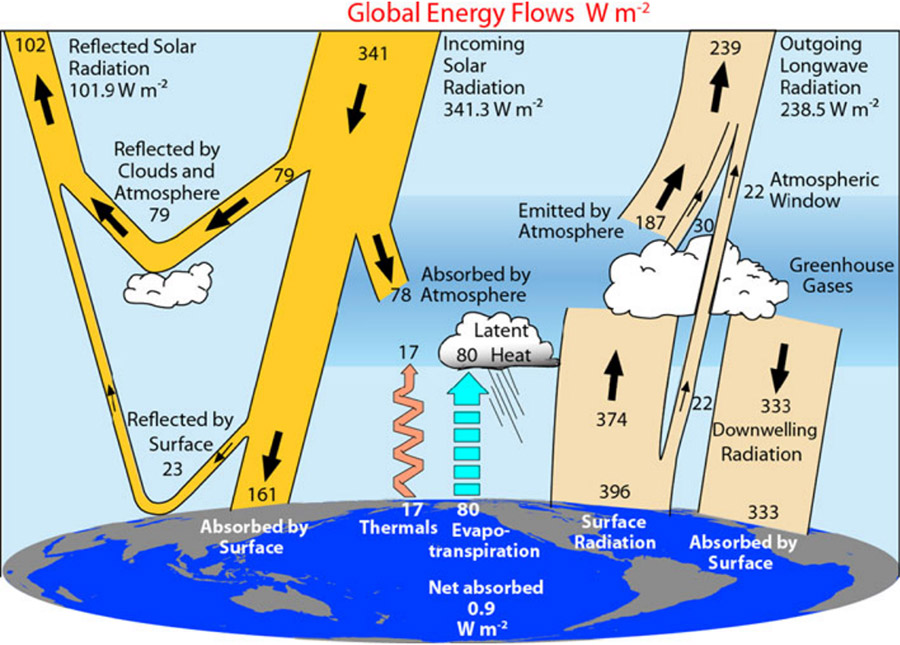 https://scied.ucar.edu/image/radiation-budget-diagram-earth-atmosphere
[Speaker Notes: Šis pavyzdys skirtas mokinių požiūriui praplėsti, fizikos mokslą susisieti su kitais dalykais. Tai yra papildoma medžiaga, kuri gali būti rodoma, jei pamokoje lieka laiko.]